Distribution Plan
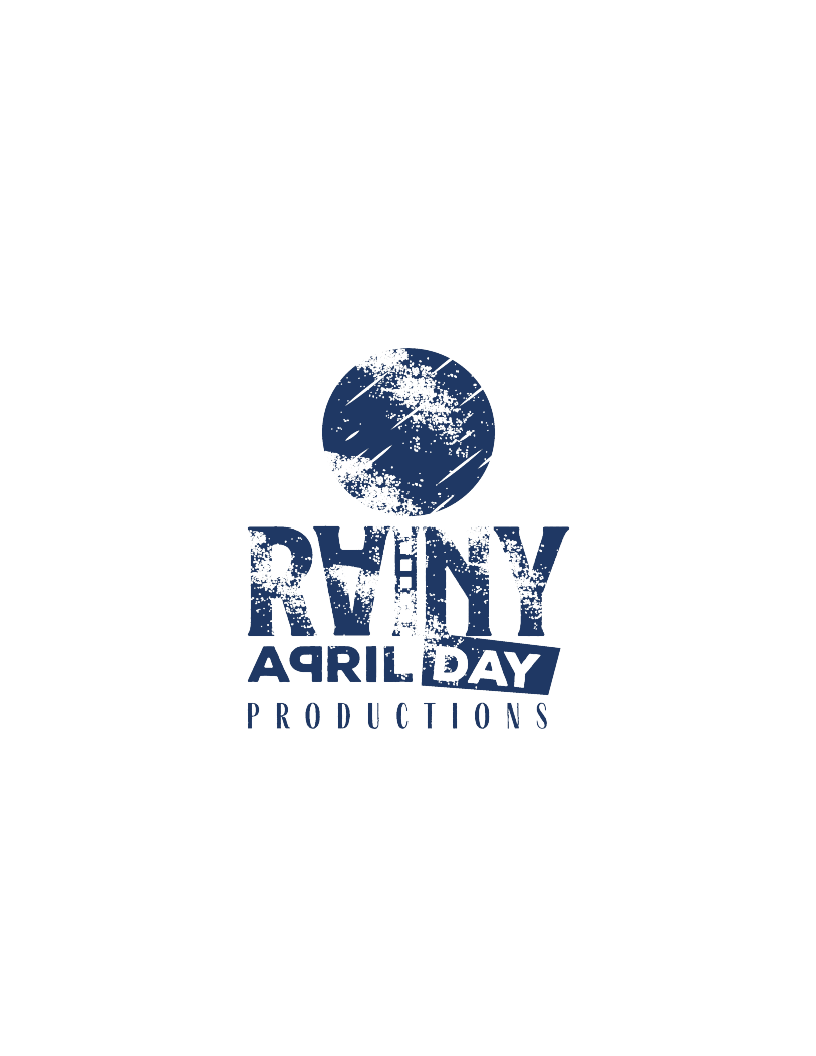 Identify Audience
Determine who the target audience is in order to find a distributor who has sold similar projects.
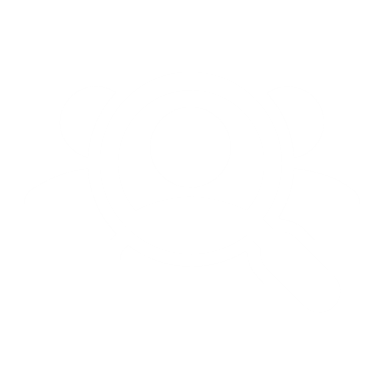 Attend Film Festivals
Showcase the film in several film festivals to gain recognition for the film and potentially secure distribution.
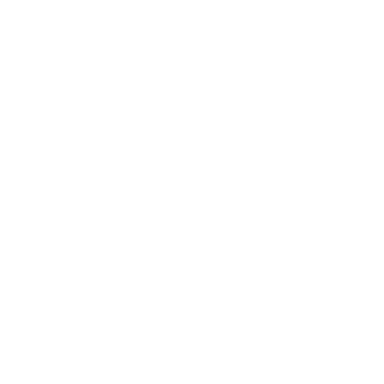 Contact Film Distributors
Find a film distributor by researching distribution deals of similar films either independently or with the aid of a sales agent.
Target VOD Platforms
Work with a sale aggregator via Film Hub, Bit Max, Seed & Spark, or Quiver for assistance in securing a VOD release.
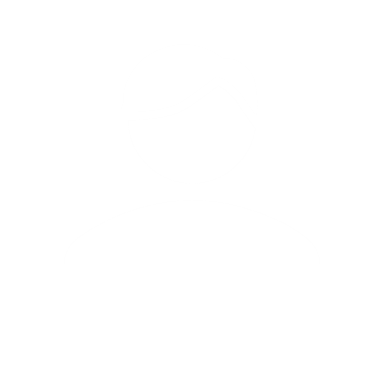 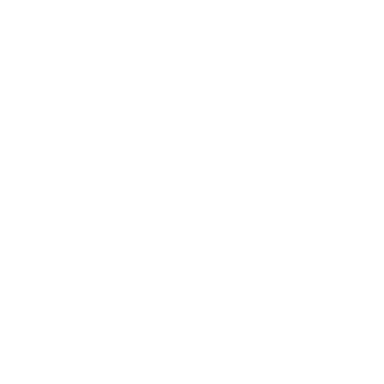 Theatrical Release
Host a public screening of the film at a local Baltimore theater and engage community members in a moderated panel discussion about the film’s intended message.
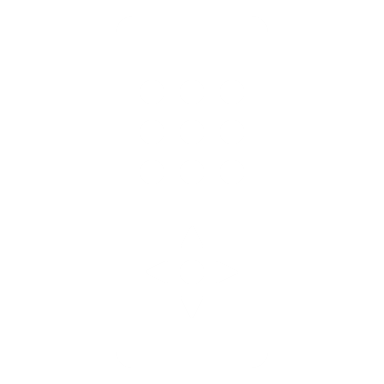 TV Broadcast
Hire a sales agent to represent the film to educational outlets like PBS for airing.
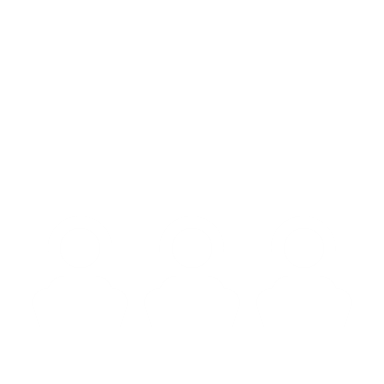